Riddle Me This: When is Your Medically Necessary Behavior Goal NOT Your Behavior Goal (Negotiating Insurance Company Requirements for Creating Treatment Plans)
Bobby Newman, Ph.D., BCBA-D, LBA 
Chanie Rubin, MSED, BCBA, LBA
Aliza Yadlovker, MSED, BCBA, LBA
Aline Kovacs, LMSW, BCBA, NYS LBA
Proud Moments ABA
ABA Programming, as it was (and should be!)
Assessments, formalized and informal, were conducted by a BCBA.
Skills the student did not possess that were important for independent functioning were identified, in keeping with individual and family input.
Behaviors that were interfering with learning or independent functioning in mainstream environments, were identified.

Treatment plans to teach lagging skills and to address competing/interfering behavior were drafted and enacted.
Third party payment (insurance-based) became widespread in the mid to late 2010s
As with all other Inherit the Wind developments in life, there are tradeoffs to progress.

On the one hand, many people who were otherwise mortgaging their homes or simply could not afford ABA programming, were able to access it.

On the other hand, now there is an insurance company looking at programming to provide their input regarding what they consider “appropriate.”

This is, of course, a critical issue for licensed behavior analysts, as we have professional and ethical responsibilities to advocate for the most appropriate and effective treatment possible for our clients. This is not unique to us, of course, as medical professionals have to address the same concerns, etc.
Following conducting the assessment, the paperwork is submitted to the insurance company
The BCBA makes a recommendation for goals and hours of direct care, supervision, parent collaboration (training), etc.

This assessment is reviewed by the insurance company (sometimes by a BCBA employed by the insurance company, often not).

At any rate, the insurance company generally has limited information beyond what is on assessments/diagnostic evaluations regarding the client and needs.
Why are they all dressed like Mister Potato Head?
(A comment thrown at me by someone who saw the indescribably awesome version of Stairway to Heaven from the Led Zeppelin tribute featuring the Wilson sisters from Heart and Jason Bonham and Shayne Fontanyne and full backing choir dressed in bowler hats).
The missing bit of info is that Jason’s father Jon was the drummer for Led Zeppelin and often wore a trademark bowler hat.

See, the missing info can make something make sense.  Or not.
You’re Killing me, Smalls!
Communication from a site director, summarizing a client review:


“BCBA was on the call. Dr. *** reviewed the number of years in therapy and severity of behaviors. The reviewer noted that the behaviors are low and have improved significantly. The BCBA discussed how severe the client's elopement behavior is and how treatment gains need to be generalized to the parents. The reviewer mentioned that the parents should have higher proficiency after having over 5 years of parent training. The reviewer recommends for the parents to increase their ability to follow a behavior plan and increase overall proficiency. The BCBA gave an overview of client’s current social skills and behavior in school. The BCBA noted that elopement is persistent across multiple environments and that she is hoping to increase hours for the summer.  The reviewer mentioned that she does not recommend an increase at this time and he will continue to qualify for the same level of care. A titration of hours is expected at the next review.”
The insurance mandate
Address programming in terms of “the core deficits of Autism Spectrum Disorder.”
Address goals that are medically necessary (to be contrasted with educationally necessary).  Please note that medically necessary generally means corresponding to the core deficits of ASD as described in the DSM V™

So very limited overlap with school goals (and so much for much generalization, although of course there will hopefully be language and socialization goals that do overlap).

The insurance companies will reject goals that are considered educationally necessary as opposed to medically necessary.  
Or they may say that some goals that were often addressed by BCBAs, for example feeding programs, might be rejected in favor of a medical doctor or dietician or speech therapist, etc.  An occupational therapist should work on toothbrushing…………..
“I’m much too young to feel this damned old.”
Goals that were included as “no brainers” historically may now get kicked back.  A couple of examples:

“Sorry, Bobby.  Your goal for him to read street signs for travel training is an educationally necessary goal, not a medically necessary one.”

“Sorry, Bobby.  Your goal to have him shower is not considered medically necessary, as it is not considered a core deficit of ASD.”
Bobby response
“How is he supposed to socialize, which you recognize as a core deficit of ASD, if he can’t find his way there?
“While we’re at it, how is he supposed to socialize if his hygiene is not what is sub-culturally expected and no one wants to be close to him?”
We are in a negotiation/explanation effort
This is where we are now and we have to be prepared to be effective advocates for our programming choices (and therefore for our clients/learners).
Parent collaboration/training?
Some people have attempted to streamline this process by including some problematic goals in parent collaboration/training.

“Hey, I’m working with the family on learning to conduct shaping/chaining/prompt fading programs in keeping with task analysis construction.  If they choose to work on that via showering, so be it.”
Or sometimes we just need to explain it properly
In other words, your goal really is a medically necessary goal, in keeping with the core deficits of ASD.  That just needs to be made clear.
Let’s consider the showering example
Take a step back, Sparky.  Why is he having trouble with showering?  That is likely connected to a core deficit of ASD.
Examples:
He is using a tiny bit of the body wash and obsessively dumps out the rest due to an issue regarding things being either totally full or empty.
He has sensory issues related to water that require desensitization.
He has sensory issues related to temperature of water that need to be addressed and him learning to regulate it.
He has trouble leaving an activity in the evening to go get in the shower and the problem is actually transitioning.
Etc.
Toileting goals
In actual fact, over 80% of the “toilet training” cases I get referred these days are not actually toilet training, classically considered, but core aspects of ASD interfering with toileting.
Examples
He has developed a compulsion to only eliminate in diapers, or a particular place in the house
He will only eliminate on an extreme schedule (e.g., will only move his bowels on Friday afternoon at 4:30 p.m.)
He has a phobia about the bathroom related to flushing noises (don’t get me started on hand dryers and automatically flushing toilets in public restrooms)
He refuses to use public restrooms related to reasons noted above
He lacks initiation skills
Etc.
(Take all this from Child Magazine’s “Sh*t Whisperer”)
Summary
With the genesis of third-party payments for ABA services, a review process of goals that can be maddeningly frustrating came into being.
As this is now unavoidable, we have to develop the skills to explain our goals.  The fact that a learner does not have the skills and needs them is no longer an acceptable answer, as the insurance company will have its own idea about who should work on what.
Therefore we have to become good at considering our goals in terms of the core deficits of ASD and how our goals are medically necessary in the sense of addressing those core deficits.

For a copy of slides or whatever, please send to Bnewman@proudmomentsaba.com
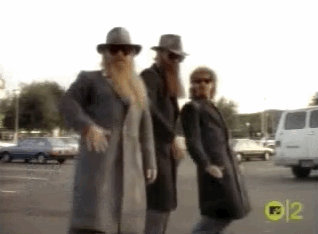